History of Disabilities Portrayal in Media
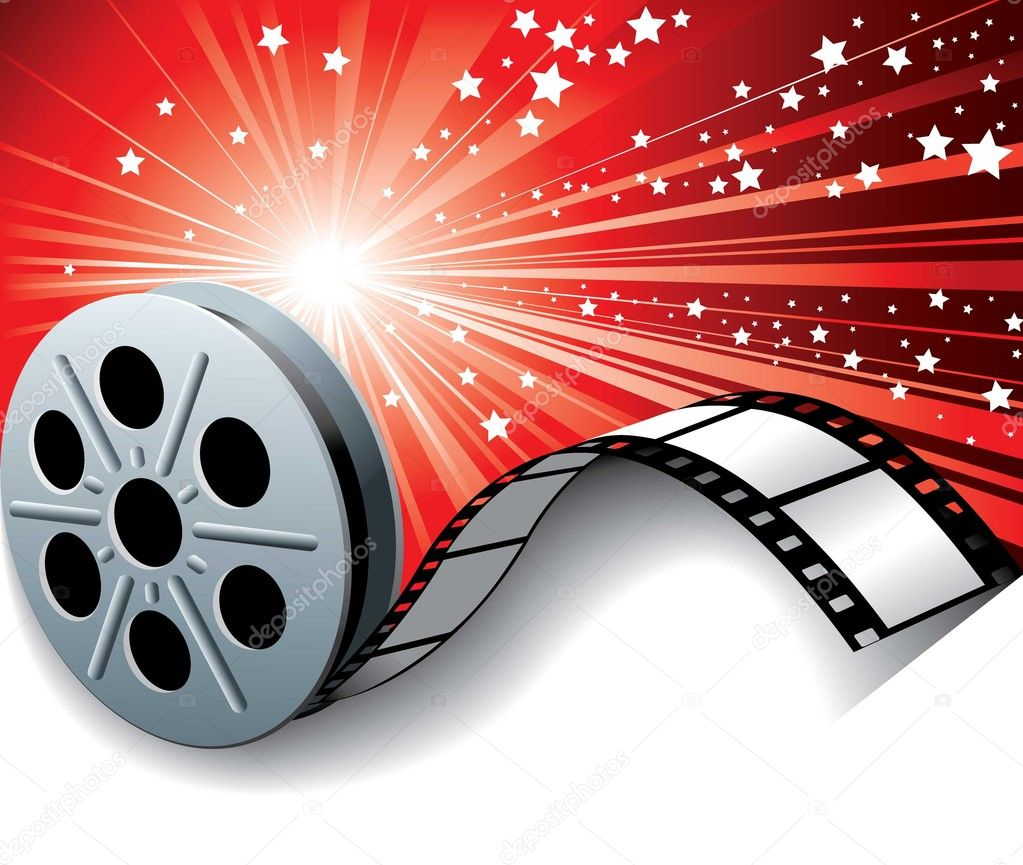 By Noah Russell
[Speaker Notes: Media in all forms affects how we view culture and how the world perceives it. Media has always had an effect on culture whether we know it or not. When we discuss media for this presentation we will be focusing on visual media which include Theatrical, movie, and tv displays.]
How the Media Affects Culture
[Speaker Notes: Media in all forms affects how we view culture and how the world perceives it. Media has always had an effect on culture whether we know it or not. When we discuss media for this presentation we will be focusing on visual media which include Theatrical, movie, and tv displays.]
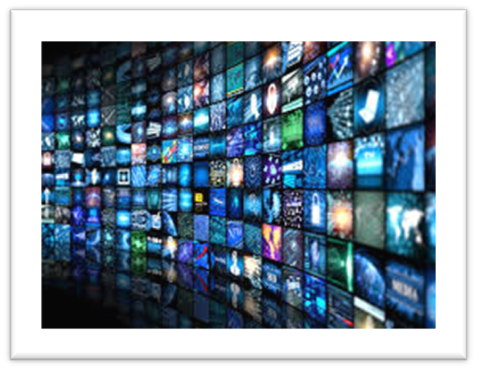 How Media Negatively Affects Culture
[Speaker Notes: While Media can affect culture, it can also be a negative force on it as well. When people talk about negative stereotypes they often make it more towards race, gender, sexuality, and intelligence. This is due to how people actively perceive the media and how they allow it to influence their views on the things and others that are not themselves.]
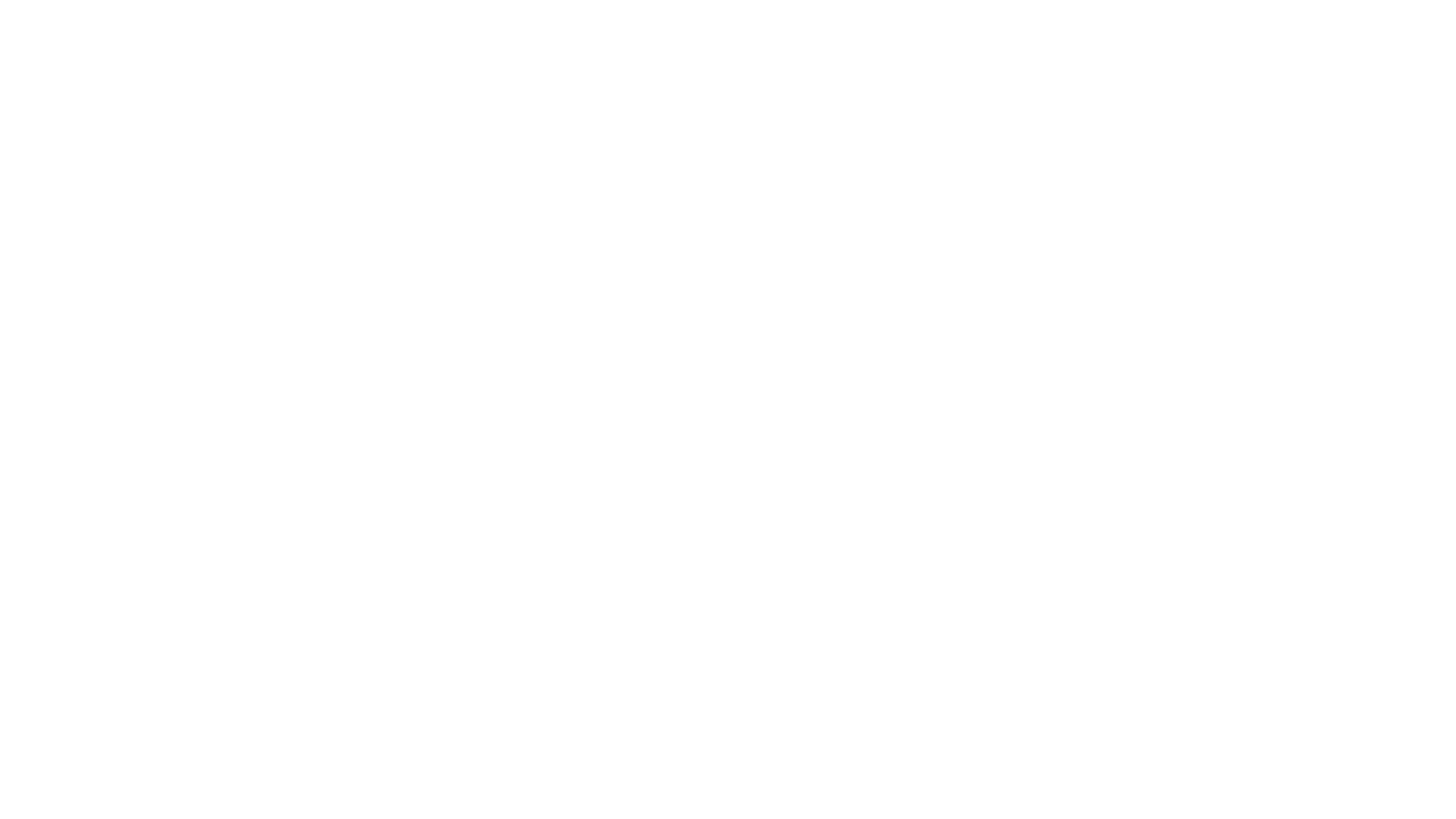 1960’s era
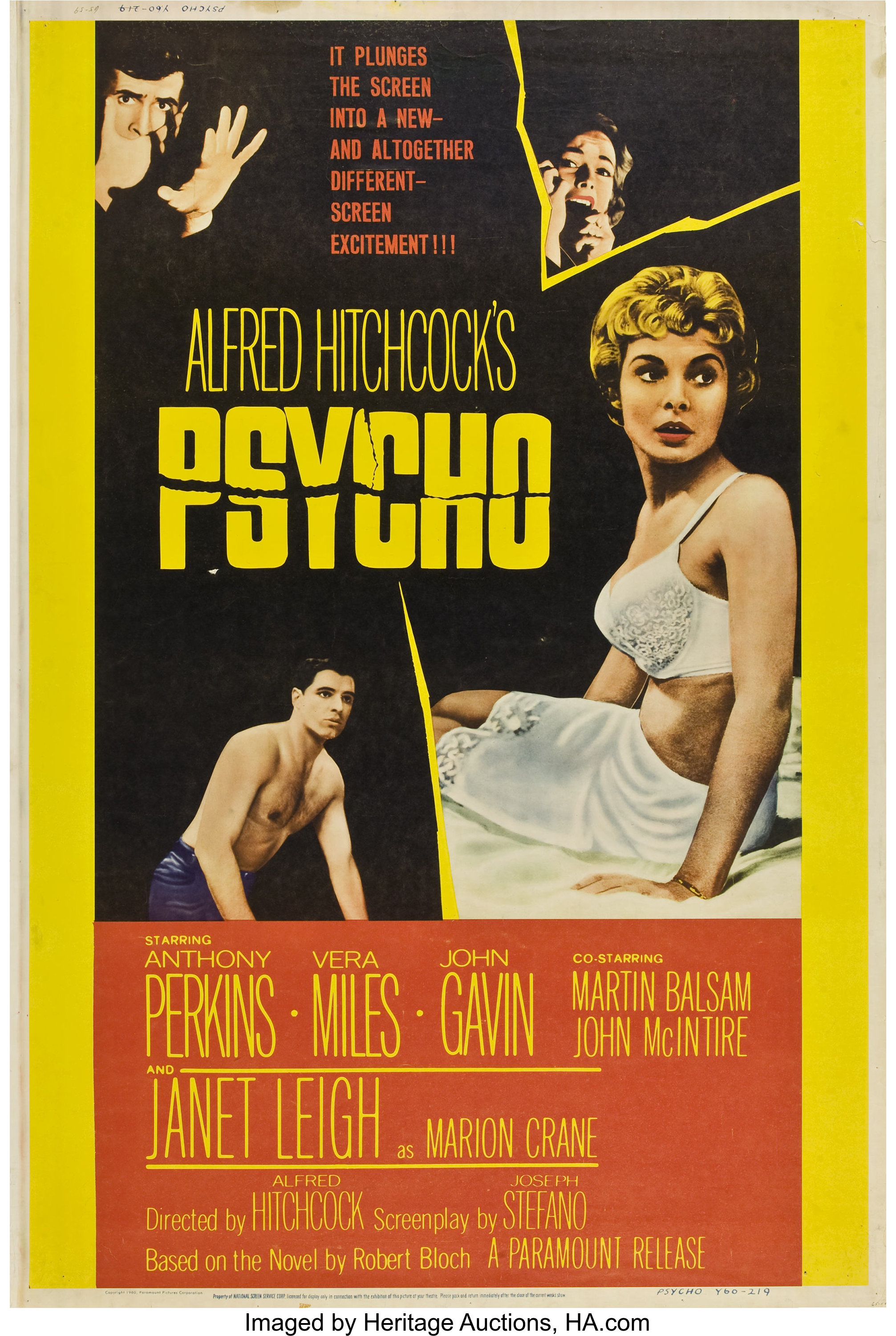 Psycho
Sesame Street
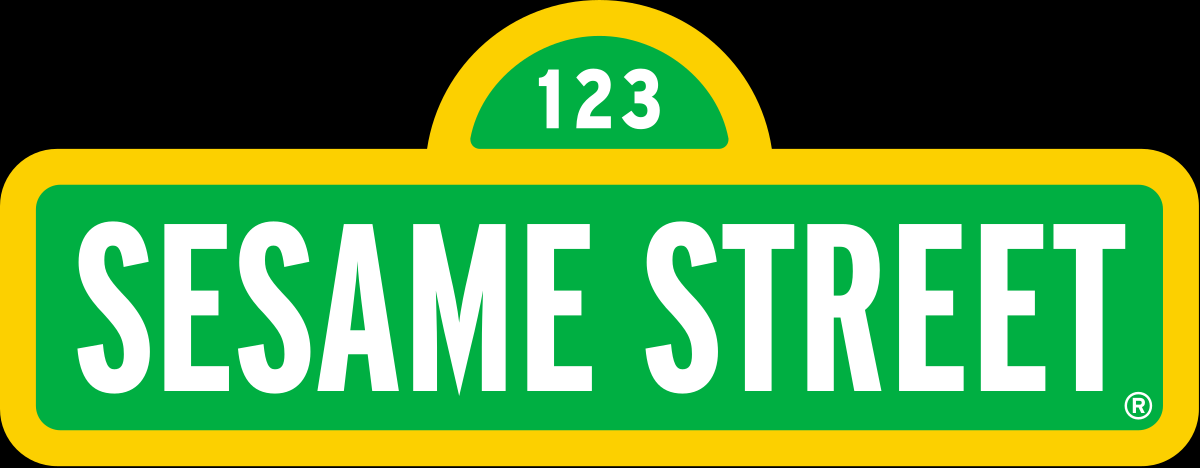 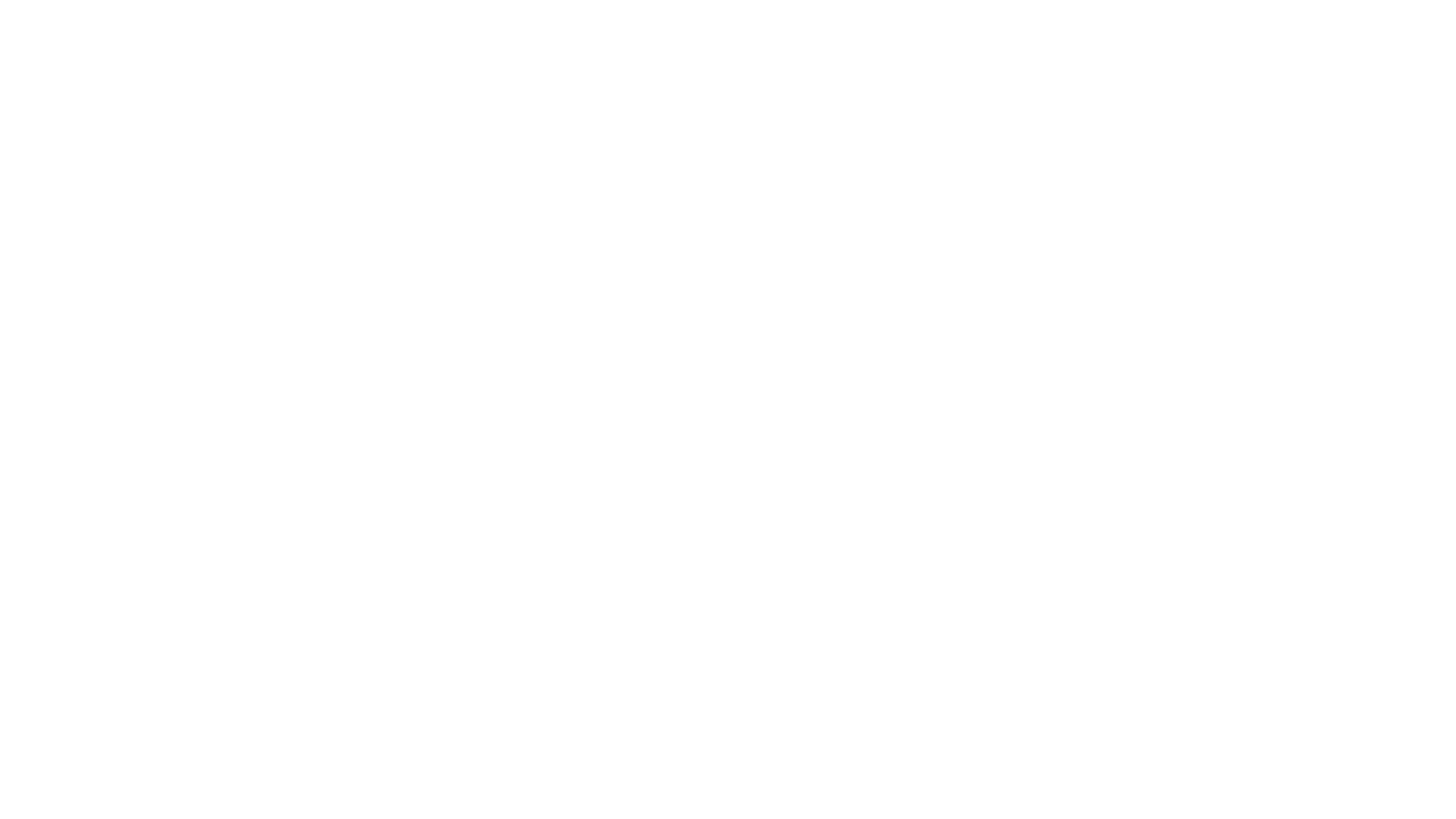 1970’s era
Son-Rise: A Miracle of Love
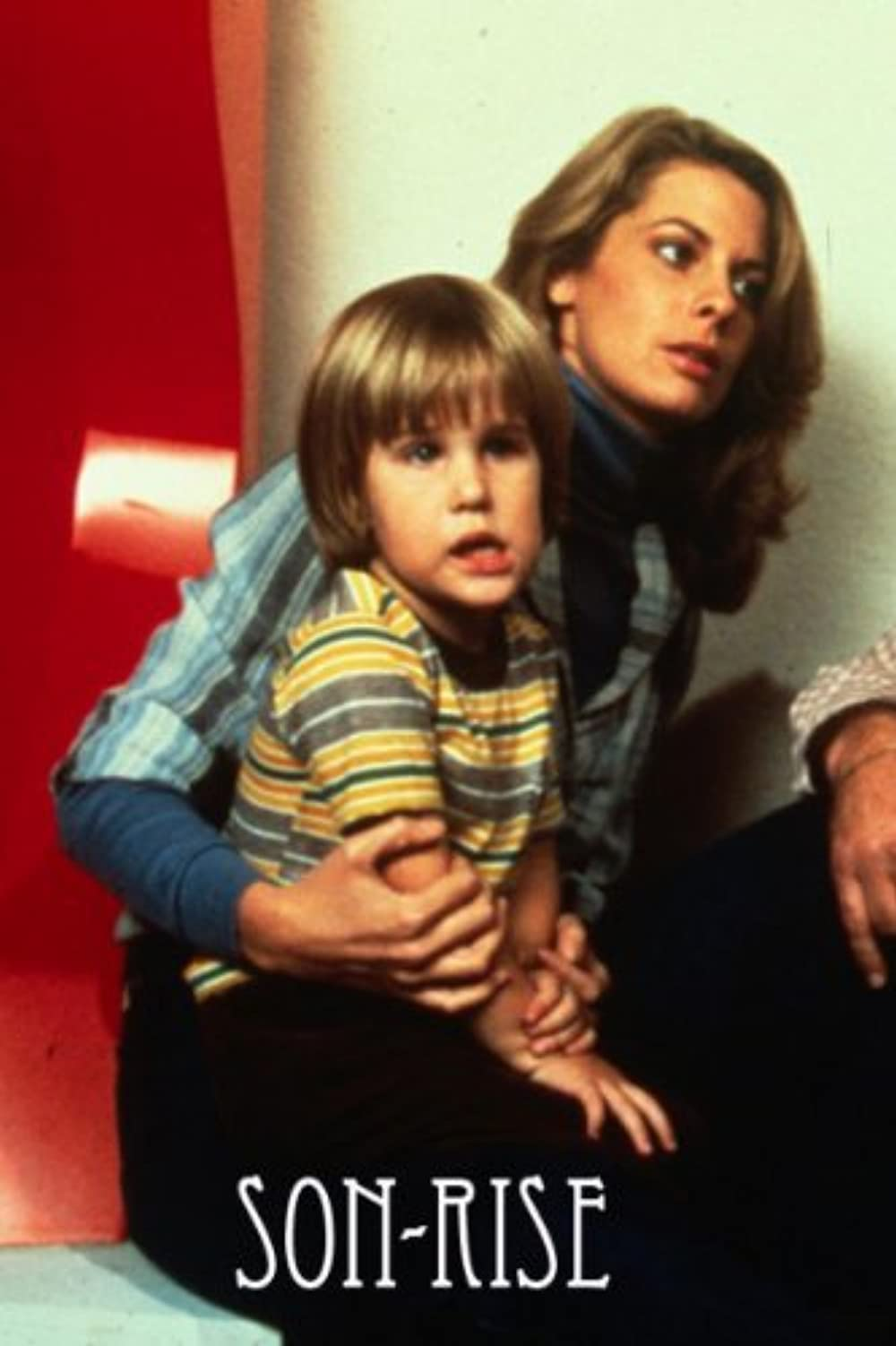 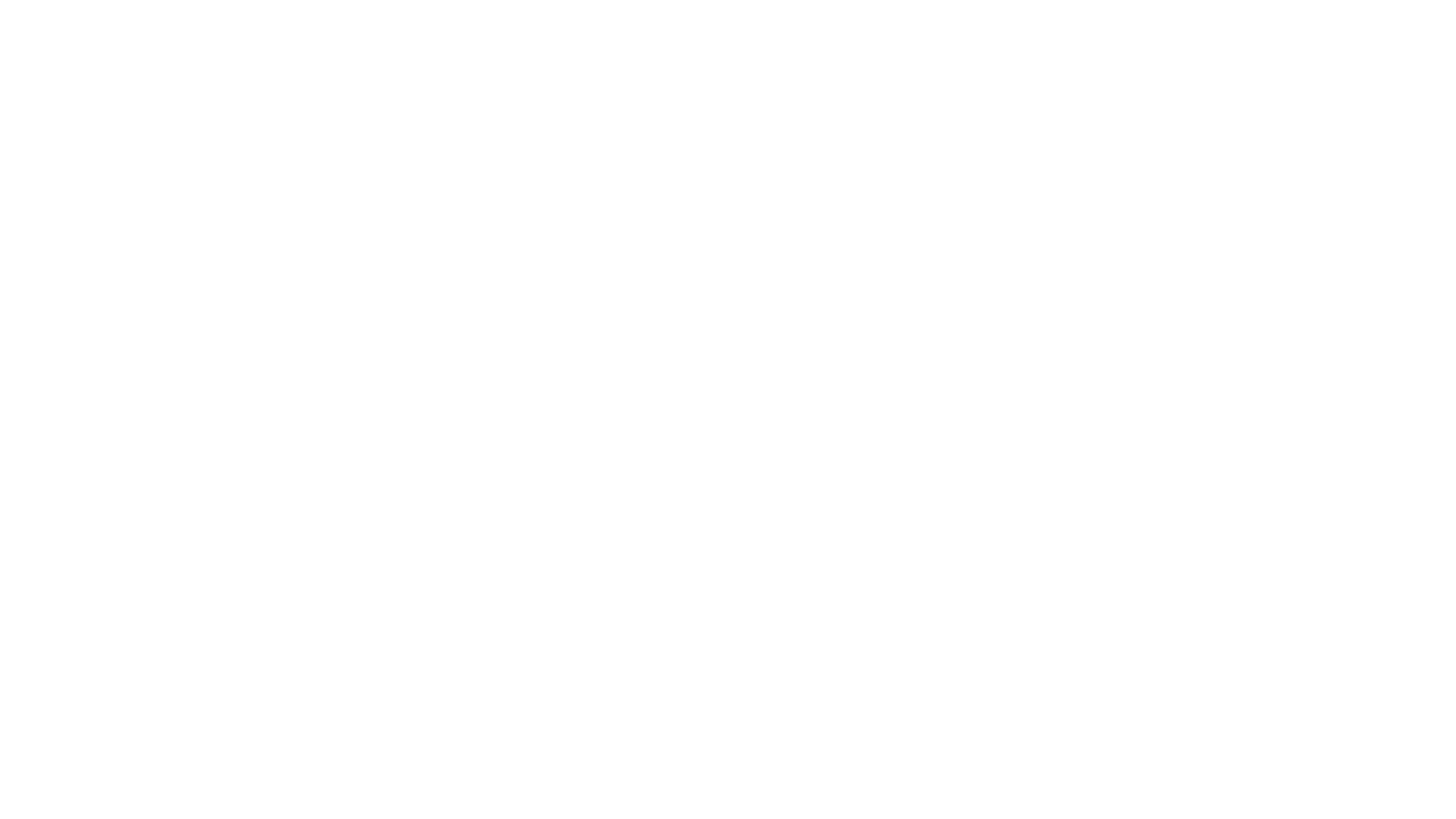 1980’s
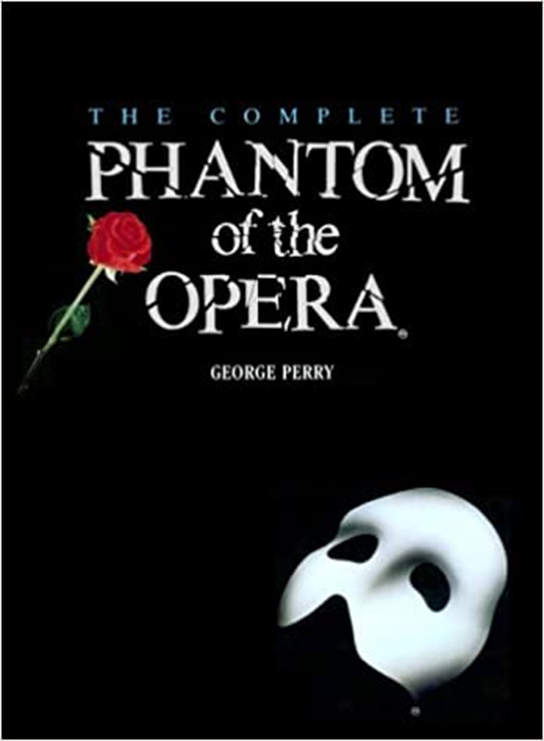 Phantom of the Opera
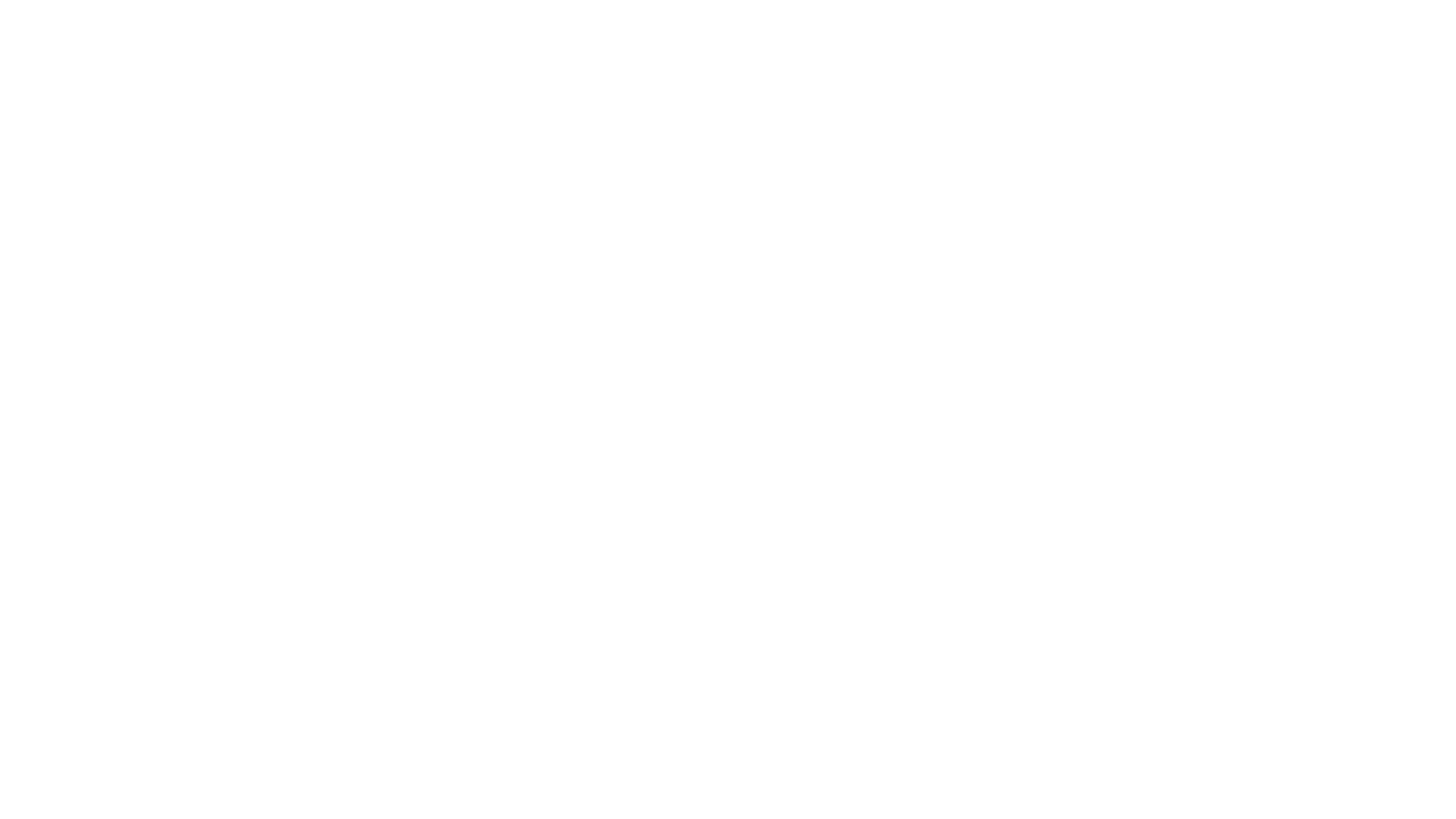 1990’s
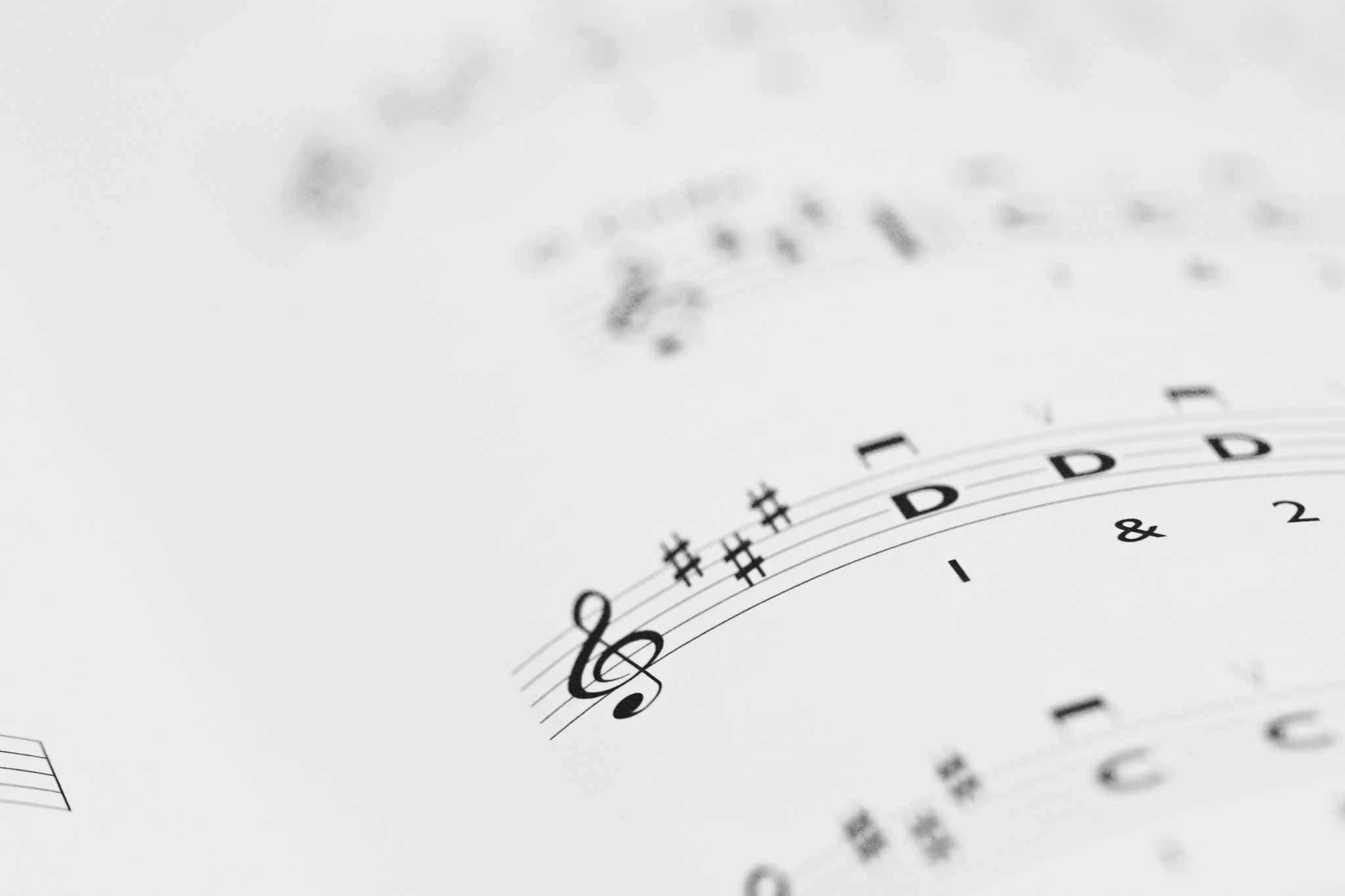 Musical Media
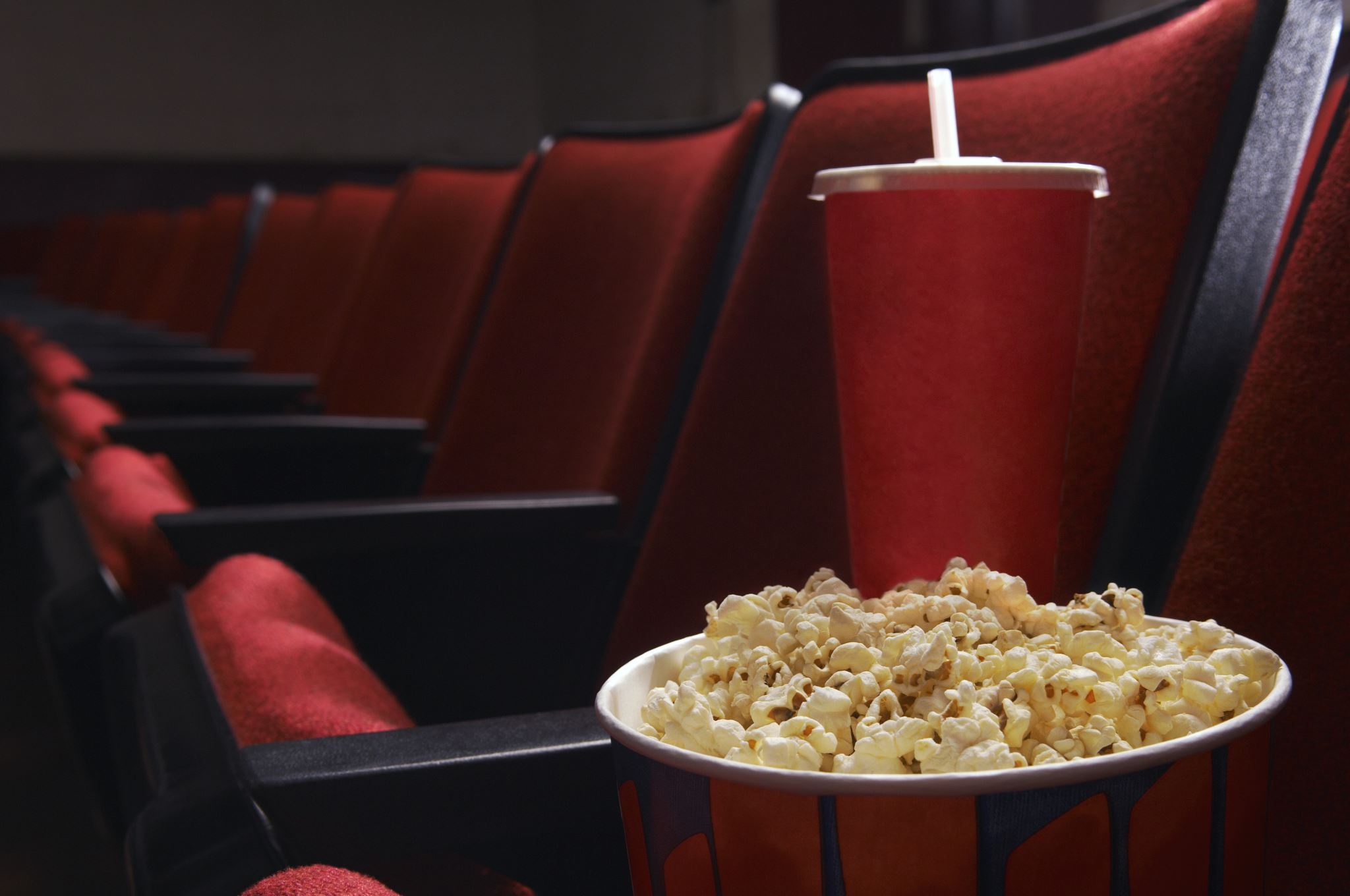 TV and Movie Media
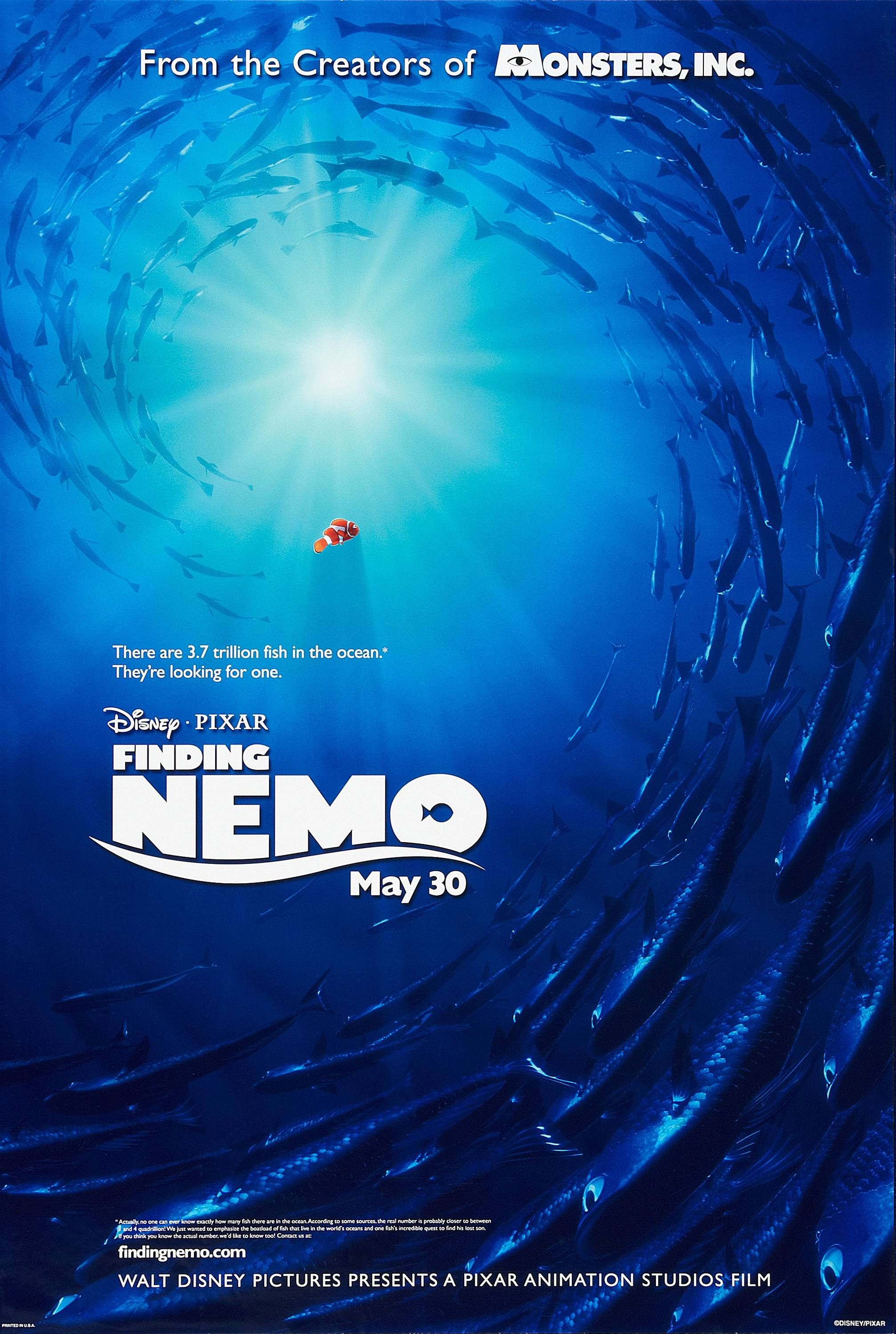 2000’s Era
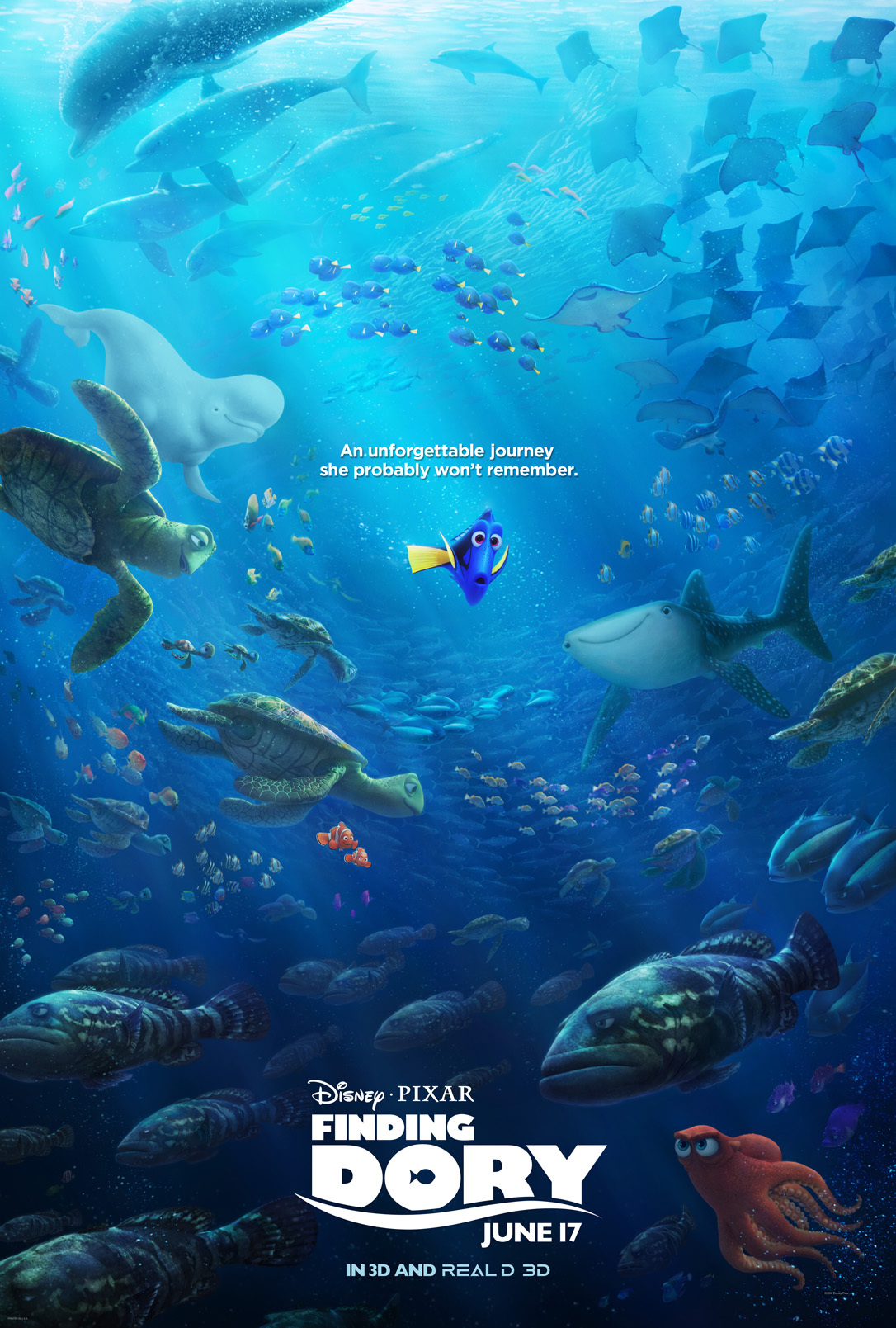 2010’s Era
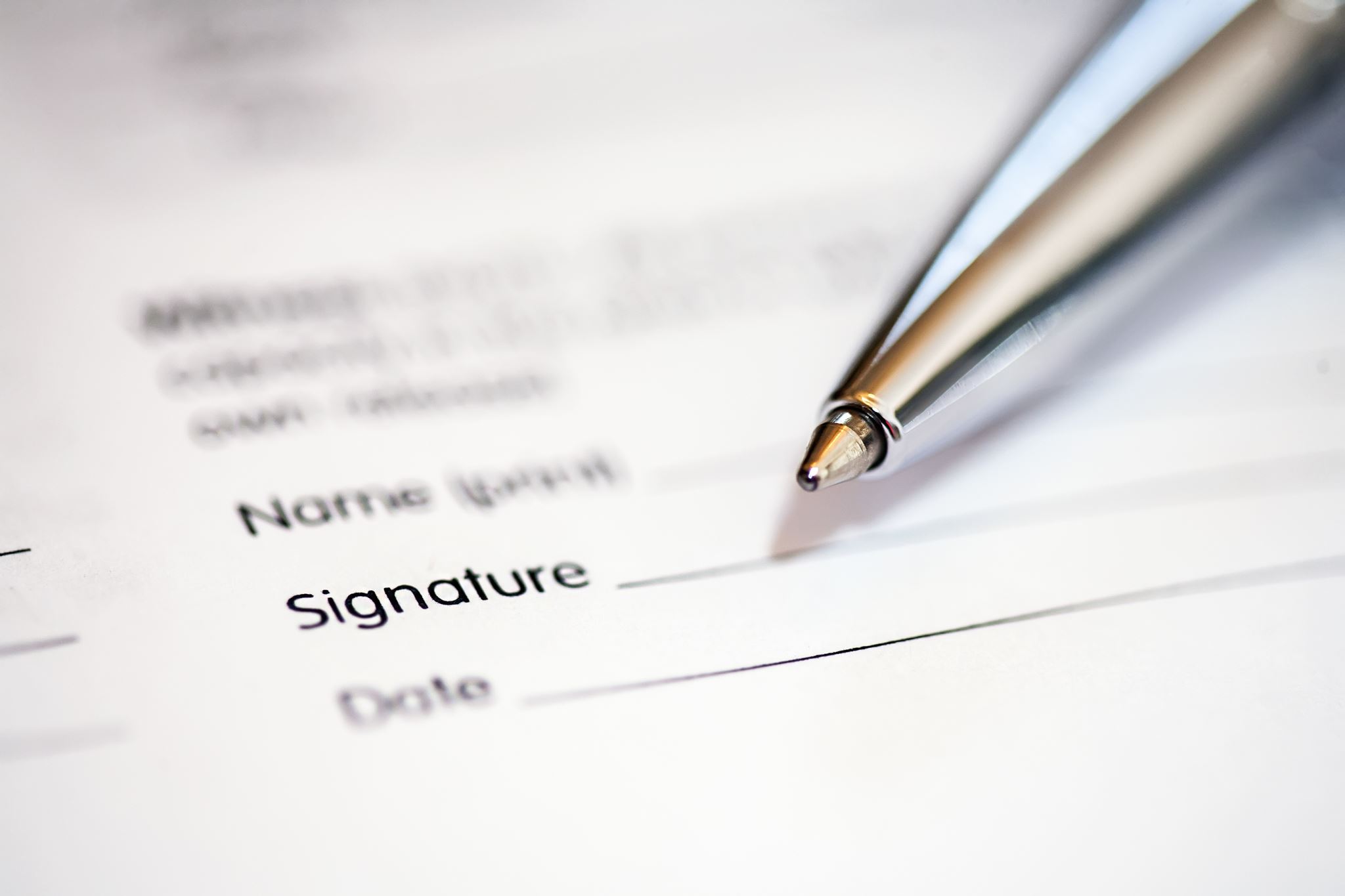 Conclusion
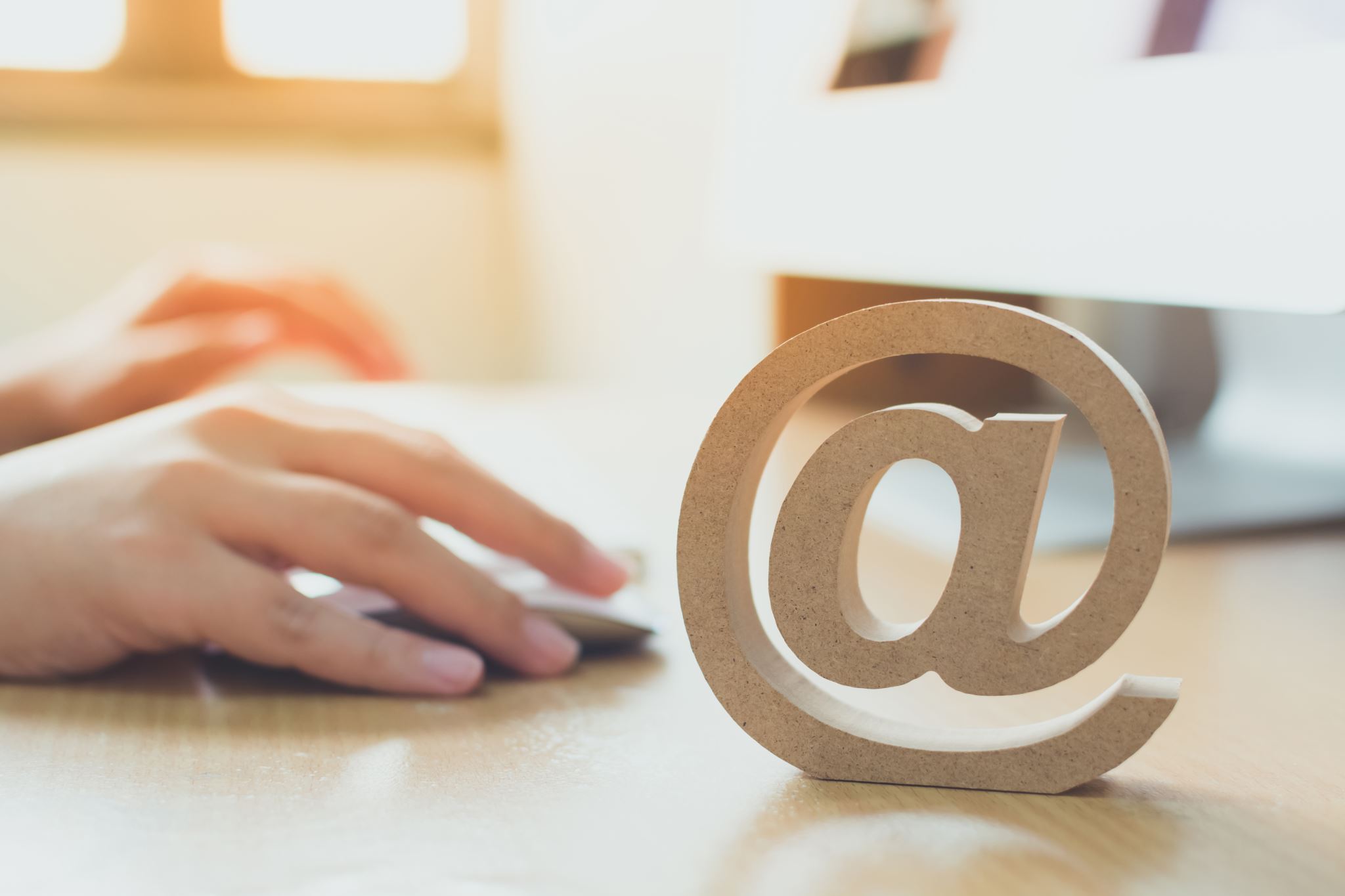 Questions
321-543-6657
Email
nzr2526fl@gmail.com
Discord
Scorpion521678#2408
Contact me here if you want to learn more and want to discuss what we were talking about
Noah Russell